O, moji pevci ste pa pridno prepevali Bele snežinke pa Zima, zima bela pa druge zimske pesmi . . .Sneg je lepo padal in še zdaj ga je nekaj. Kar še pojte.
PONOVITEV  MOJ OČKA IMA
Ste tudi kaj jezdili, hrzali in galopirali? 
Pa dajmo še enkrat tako kot zadnjič:
https://drive.google.com/file/d/1kEJJceAaTJVJ4AuKQYRsHJk8b8EWyDTm/view?usp=sharing 
Zna kdo takole zaigrati na harmoniko?
https://www.youtube.com/watch?v=lmgMiEwvdJo 
Pa še s pevskim zborom drugo varianto
https://www.youtube.com/watch?app=desktop&v=hHGzZXnAUrs 
Ja, priklonite se tudi vi, saj znate: 1, 2, 3
KAJ DELAJO PALČKI POZIMIMelodija: Tomaž HabeBesedilo: Neža Maurer
Pesnica Neža Maurer je ustvarila prikupno besedilo, ki je zelo dolgo. Če pa ga bolj natančno pogledaš, ugotoviš, da se naučiš samo 1. kitico in znaš celo pesem. Ugotovi, kje v 2. in 3. kitici se besedilo malo malo spremeni?
Kaj delajo palčki? Ja, pomagajo dobrim ljudem.
A kaj delajo pozimi? Le preberi.
Želim ti obilo topline ob spremljanju te zimske pesmi,
učiteljica Alenka
BESEDILO
KAJ DELAJO PALČKI POZIMI, LE KAJ, LE KAJ, LE KAJ? 
KAJ DELAJO PALČKI POZIMI, LE KAJ, LE KAJ, LE KAJ?
NABIRAJO SUHLJAD IN POJEJO IN POJEJO. 
OGENJČKE SI KURIJO IN POJEJO IN POJEJO,
LA LA LA LA LA LA LA LA LA LA LA LA LA LA .
PRIŠLA BO POMLAD!
PREPEVAJO PALČKI POZIMI! 


KAJ DELAJO PALČKI POZIMI, LE KAJ, LE KAJ, LE KAJ?
KAJ DELAJO PALČKI POZIMI, LE KAJ, LE KAJ, LE KAJ?
RAHLJAJO ZEMLJICO IN POJEJO IN POJEJO. 
OGENJČKE SI KURIJO IN POJEJO IN POJEJO,
LA LA LA LA LA LA LA LA LA LA LA LA LA LA LA.
PRIŠLA BO POMLAD!
PREPEVAJO PALČKI POZIMI!
KAJ DELAJO PALČKI POZIMI, LE KAJ, LE KAJ, LE KAJ?
KAJ DELAJO PALČKI POZIMI, LE KAJ, LE KAJ, LE KAJ?
DARILA NOSIJO IN POJEJO IN POJEJO.
OGENJČKE SI KURIJO IN POJEJO IN POJEJO. 
LA LA LA LA LA LA LA LA LA LA LA LA LA LA LA.
PRIŠLA BO POMLAD!
PREPEVAJO PALČKI POZIMI!
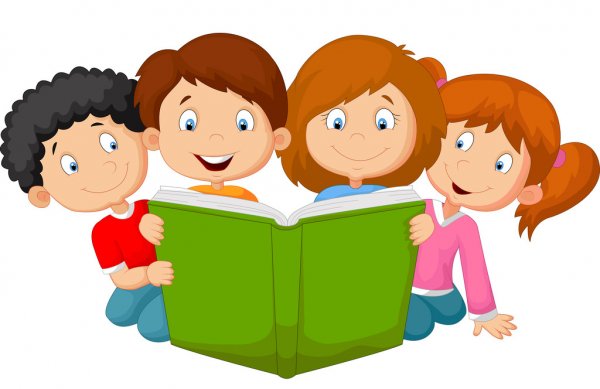 Skladatelj Tomaž Habe je tako prisrčnemu besedilu dodal lepo, lepo melodijo. Jaz se kar topim, kot sneženi mož na soncu.
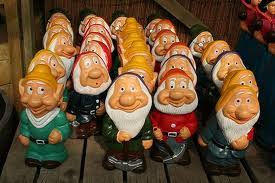 Prisluhni novi pesmi:Kaj delajo palčki pozimi
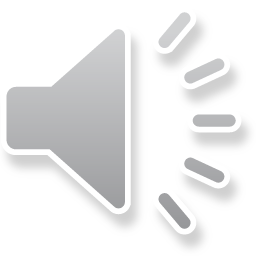 KAJ DELAJO PALČKI POZIMI, LE KAJ, LE KAJ, LE KAJ? 
KAJ DELAJO PALČKI POZIMI, LE KAJ, LE KAJ, LE KAJ?
NABIRAJO SUHLJAD IN POJEJO IN POJEJO. 
OGENJČKE SI KURIJO IN POJEJO IN POJEJO:
LA LA LA LA LA LA LA LA LA LA LA LA LA LA ,
PRIŠLA BO POMLAD
PREPEVAJO PALČKI POZIMI.
 
KAJ DELAJO PALČKI POZIMI, LE KAJ, LE KAJ, LE KAJ?
KAJ DELAJO PALČKI POZIMI, LE KAJ, LE KAJ, LE KAJ?
RAHLJAJO ZEMLJICO IN POJEJO IN POJEJO. 
OGENJČKE SI KURIJO IN POJEJO IN POJEJO:
LA LA LA LA LA LA LA LA LA LA LA LA LA LA LA,
PRIŠLA BO POMLAD
PREPEVAJO PALČKI POZIMI.
 
KAJ DELAJO PALČKI POZIMI, LE KAJ, LE KAJ, LE KAJ?
KAJ DELAJO PALČKI POZIMI, LE KAJ, LE KAJ, LE KAJ?
DARILA NOSIJO IN POJEJO IN POJEJO.
OGENJČKE SI KURIJO IN POJEJO IN POJEJO:
LA LA LA LA LA LA LA LA LA LA LA LA LA LA LA.
PRIŠLA BO POMLAD
PREPEVAJO PALČKI POZIMI.
ZAPOJ OB POSNETKU ŠE TI.






Zdaj se pa nauči 1. kitico in jo znaš… Kaj že delajo v 2. in 3. kitici?
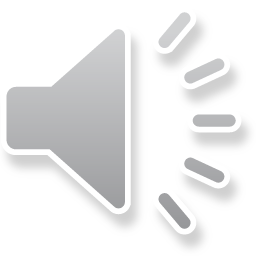 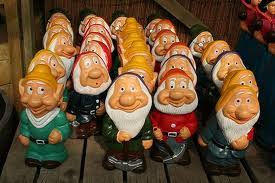